НАПИСАННЯ ПРИКМЕТНИКОВИХ СУФІКСІВ
РОЗРОБИЛА ВЧИТЕЛЬ УКРАЇНСЬКОЇ МОВИ ТА ЛІТЕРАТУРИ
				          ХАРКІВСЬКОЇ ЗАГАЛЬНООСВІТНЬОЇ ШКОЛИ І-ІІІ СТУПЕНІВ № 98
				     ХАРКІВСЬКОЇ МІСЬКОЇ РАДИ ХАРКІВСЬКОЇ ОБЛАСТІ
			КОЛОМОЄЦЬ МАРІЯ ВІКТОРІВНА
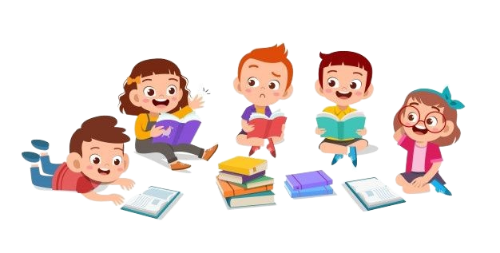 1. БУКВИ Е, О, И В ПРИКМЕТНИКОВИХ СУФІКСАХ -ЕВ- (-ЄВ-), -ОВ- (-ЙОВ-, -ЬОВ-).
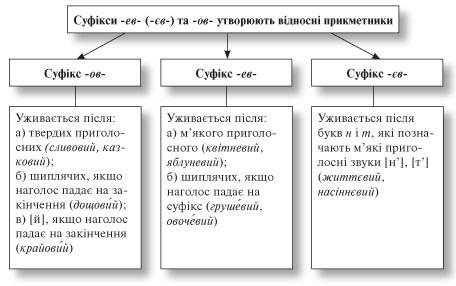 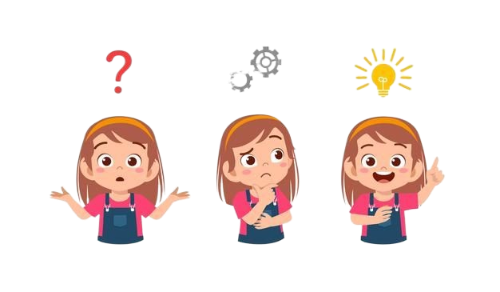 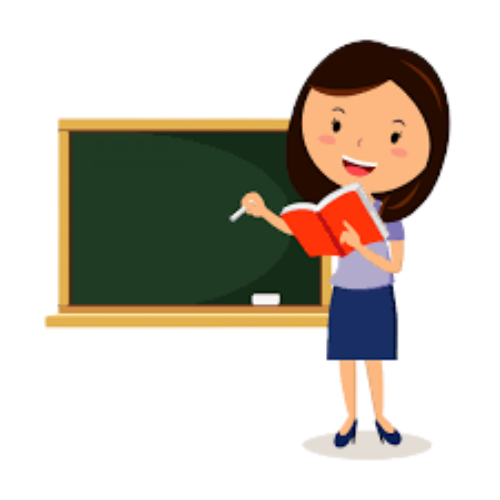 Окремі прикметники мають паралельні форми:
 життєвий – життьовий,
 дієвий – дійовий
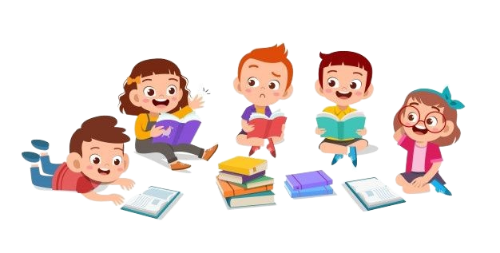 2. ТВОРЕННЯ ПРИКМЕТНИКІВ ЗА ДОПОМОГОЮ СУФІКСІВ -ИН-,-ІН-, -ИЧН-, -ІЧН-, -ІВ
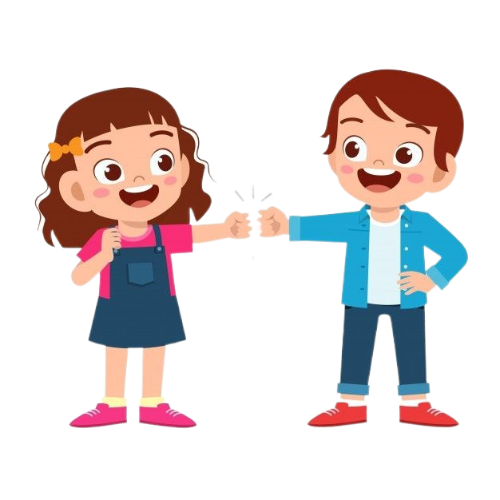 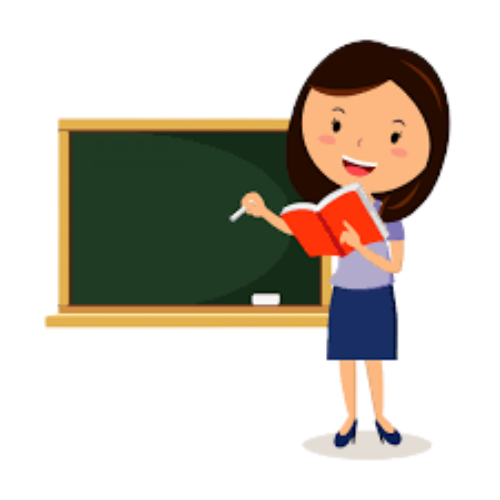 Зауважте!
Суфікс –ів- чергується із суфіксом –ов- або –ев-(-єв-):
	   -ів-//-ов-, якщо прикметник утворений від прикметника твердої групи: 			 сусідів – сусідова;
           -ів-//-ев-(-єв-), якщо прикметник утворений
 від іменника м’якої групи: 
                            Ігорів  – Ігорева, 
                          Андріїв – Андрієва
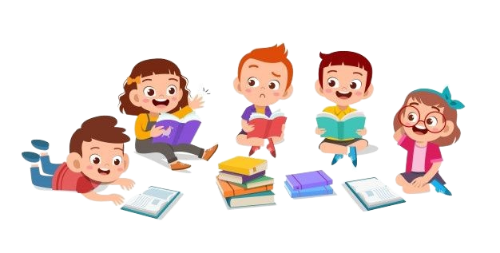 3. ПРАВОПИС СУФІКСІВ -СЬК-,-ЗЬК-, -ЦЬК-.
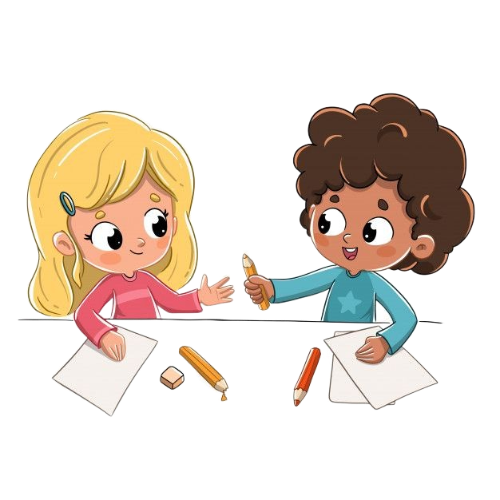 ВИНЯТКИ:
казахський, 		
тюркський, 
баскський, 
ацтекський, 
меккський, 
іракський,
падишахський,
цюрихський, 
нью-йоркський, 
ла-маншський, 
герцогський
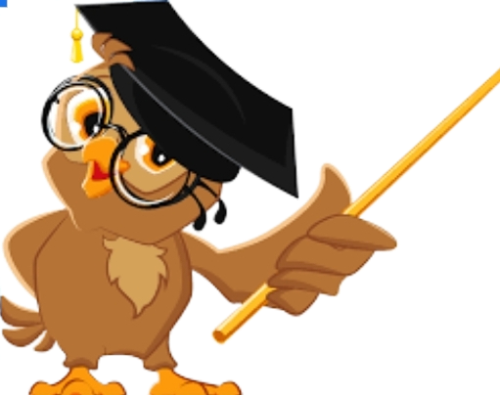 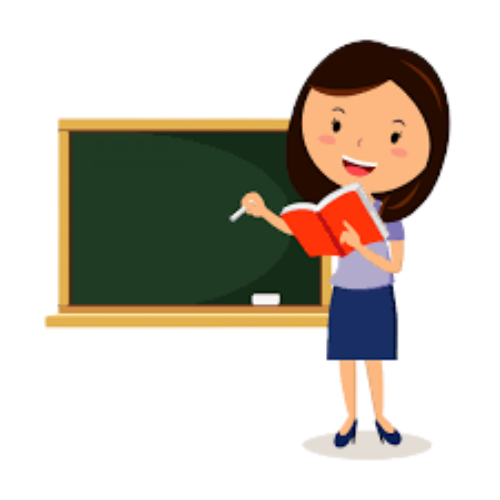 Зауважте!
   Інші приголосні перед суфіксом 
–ськ- на письмі зберігаються, хоча в усному мовленні можуть 
змінюватися або випадати
                                                                	-дськ- (люд – людський)              -тськ- (солдат – солдатський)
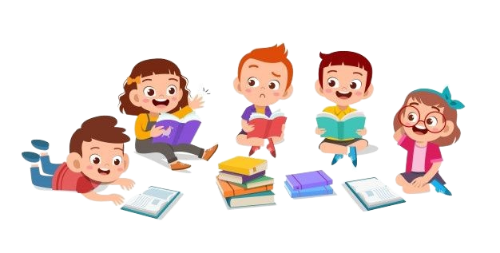 ДРУКОВАНІ ТА ЕЛЕКТРОННІ ДЖЕРЕЛА
1. Глазова О. П. Українська мова: підруч. для 6 кл. загальноосвітн. навч. закл. / О. П. Глазова – К.: Видавничий дім «Освіта», 2014. – 220 с. :іл
2. Освітній портал: https://subject.com.ua/textbook/mova/6klas_1
3. Освітній портал: https://miyklas.com.ua/p/ukrainska-mova/6
Дякую за увагу! 
Бажаю вам успіхів у навчанні!